Конкурс на предоставление грантов Президента Российской ФедерацииПроект Данила -Мастер
Среди получателей социальных услуг отделения социального обслуживания на дому АНО СОН «ЯШМА» был проведен опрос, который включал в себя следующие вопросы:
Нуждаетесь ли Вы в мелком бытовом ремонте?
Нуждаетесь ли Вы в ремонте сантехнических изделий?
Нуждаетесь ли Вы в ремонте элементов домашней электросети?
После обработки полученных данных , был определен 61 получатель социальных услуг, среди которых можно выделить следующие целевые группы:
Потребности в услугах получателей социальных услуг
Востребованные работы
Мелкий бытовой ремонт включает в себя: подклеить обои, повесить гардину, поменять замок входной двери, покрасить плинтус, двери, трубы, заменить плинтус, обналичку дверей.
Сантехнические работы включает в себя: замена унитаза, раковины, смесителя, устранение засоров, замена фильтров воды
Ремонт домашней электросети включает в себя: замена розеток, выключателей, замена лампочек, телефонного шнура, светильников
Результаты опроса
Итоги опроса показали, что проект  "Данила-Мастер»:
Улучшит качество жизни одиноких пожилых граждан;
Они почувствуют внимание и заботу со стороны государства, что в дальнейшем положительно повлияет на состояние их физического и эмоционального здоровья;
Расширит спектр предоставления социальных услуг.
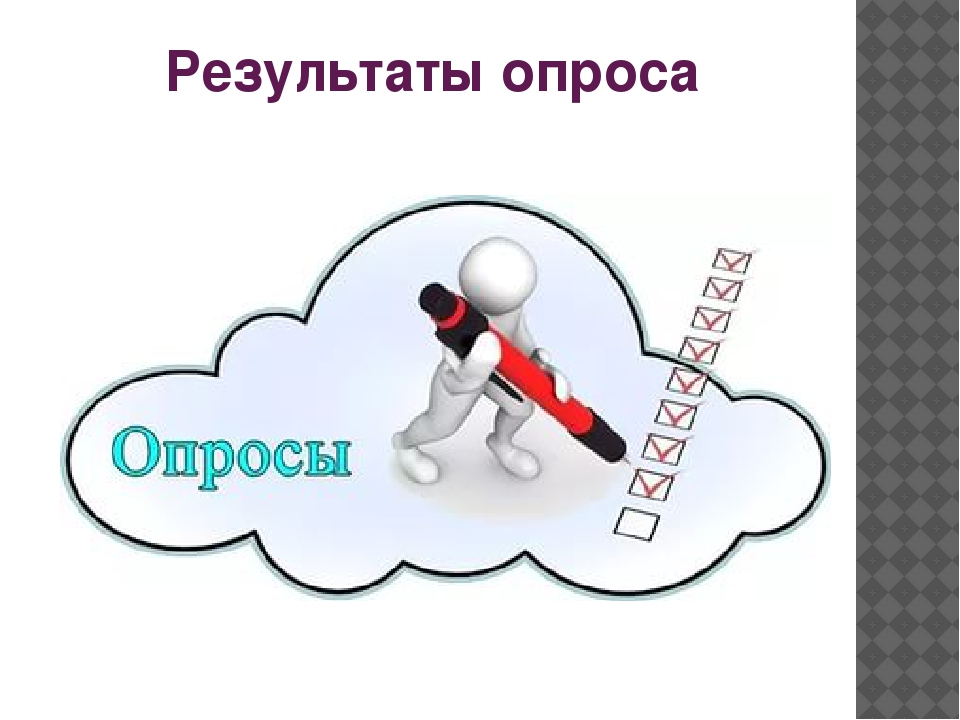